Cardiovasculair risicomanagement na niertransplantatie Concept richtlijnen namens het Landelijk Overleg Nier Transplantatie
Werkgroep:
Dr. F.E. Heenan-Vos, Internist-nefroloog Amsterdam UMC 
Drs. C.A. Jurgens, Internist-nefroloog Amsterdam UMC 
Dr. A.P.J. de Vries, Internist-nefroloog LUMC
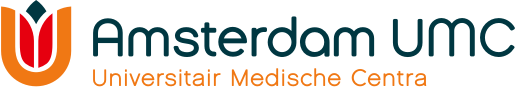 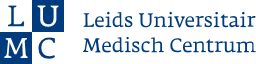 Hart en vaatziekten bij niertransplantatie
CVD voornaamste oorzaak van transplantaat verlies en mortaliteit bij NTx patiënten1,2 



CVRM na niertransplantatie
Hypertensie
Post transplantatie diabetes mellitus
Dyslipidemie 



1Pascual et al. N Engl J Med 2002; 346: 580
2Wheeler, Steiger. Transpl 2000; 70: SS41
Kasiske. Transpl 2001;27;72(6 Suppl):S5-8
Richtlijn
Er bestaat geen landelijke richtlijn!

Laatste richtlijn posttransplantatie zorg: KDIGO 2009

Nederland: Multidisciplinaire richtlijn 
Chronische Nierschade (NfN, NIV, NHG)
Cardiovasculair risicomanagement
Hypertensie
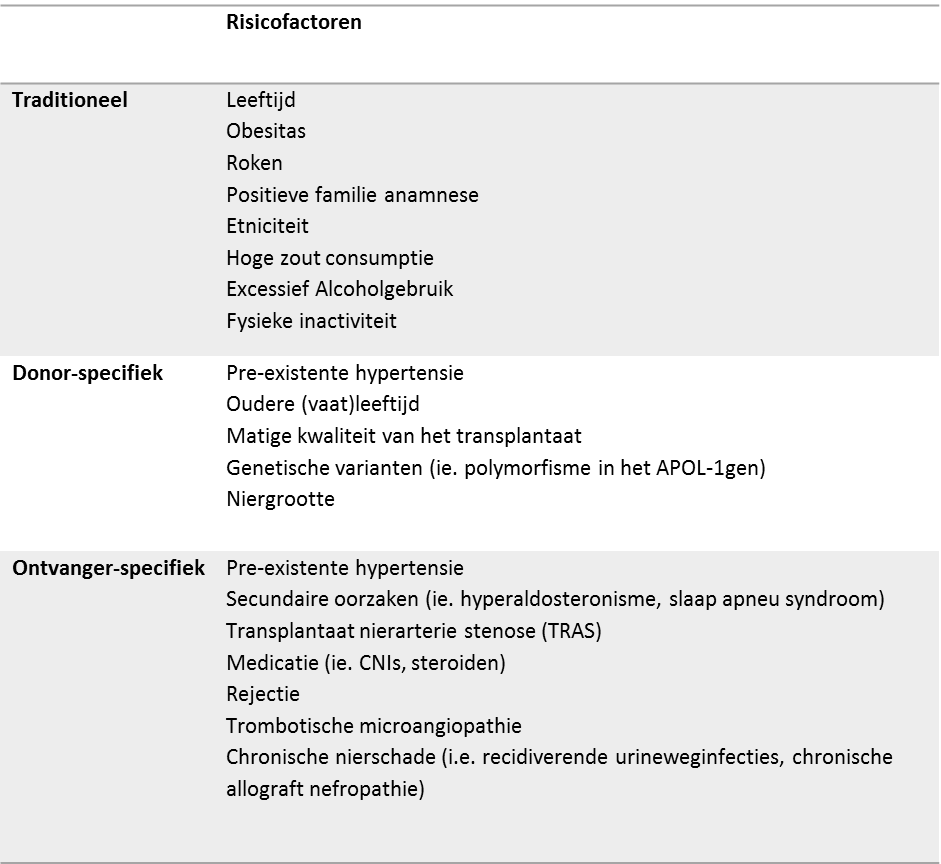 Globale prevalentie: 85%1

Ruim 75% van NTx patiënten heeft een spreekkamerbloeddruk boven de streefwaarde 130/80 mmHg2





1Weir et al. . J Am Soc Nephrol 2015;26:1248-60
2Dobrowolski et al. The Neth J Med 2014;72:258-63
Effect hypertensie op CVD morbiditeit/mortaliteit en transplantaat overleving
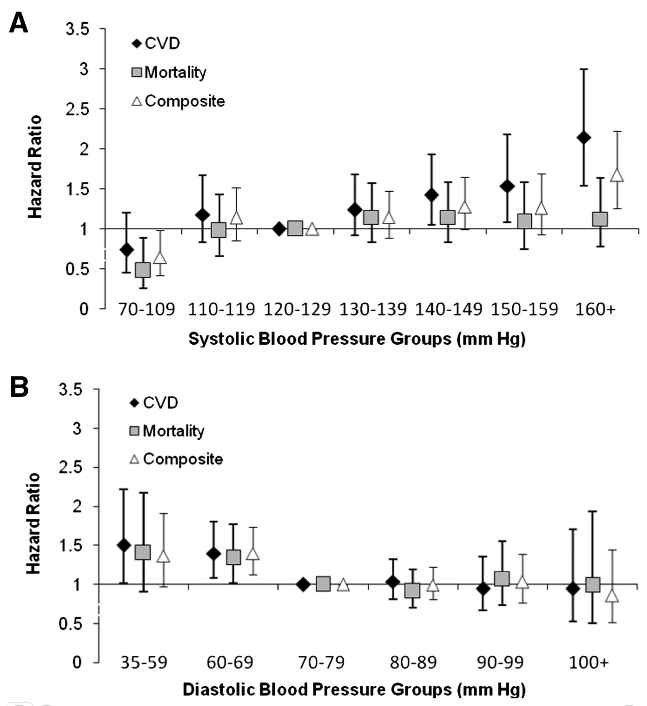 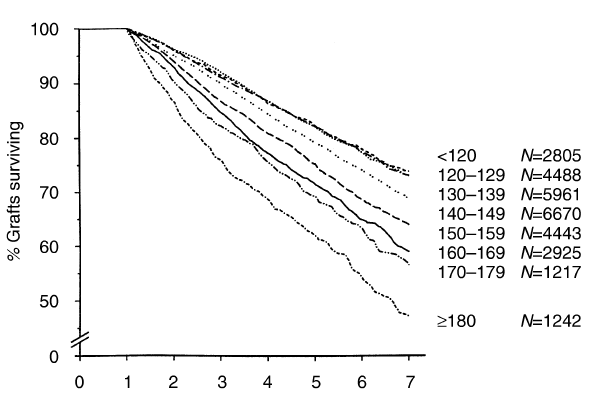 Carpenter et al. J Am Soc Nephrol 2014; 25: 1554–1562				 Opelz  et al. Kidney Int 1998;53:217-222
Hypertensie - Aanbevelingen
Meting: 			meerdere spreekkamermetingen, bij 						behandelindicatie ook ambulante meting

Definitie hypertensie: 		> 130/80 mmHg bij herhaling (spreekkamer en 					ambulant) behandeling sterk overwegen

Streefwaarde: 			≤ 130/80 mmHg (cave diastole < 70 mmHg)
				(conform MDR CNS)
Hypertensie - Aanbevelingen
Behandeling
Leefstijladviezen conform richtlijn CVRM

Medicamenteus: 
Calciumantagonisten (dihydropyridinestructuur)
ACEi/ARB

Verschillen met CNS richtlijn: 
Geen enkele groep antihypertensiva overtuigend voordeel aangetoond
Wisselende nierfunctie met name in begin fase 
Pathogenese hypertensie: o.a. CNIs, steroïden, rejectie
Interacties medicatie
Post transplantatie diabetes mellitus (PTDM)
Incidentie: 
17% (laag risico) 24 weken na Ntx 1 
cumulatief na 3jr: 24-42% 2,3







1Mourad et al. Transpl 2017;101:1924-34
2Collins et al. Am J Kidney Dis 2014; 63: A7 
3Kasiske et al. Am J Transplant 2003; 3: 178
PTDM en cardiale events / mortaliteit
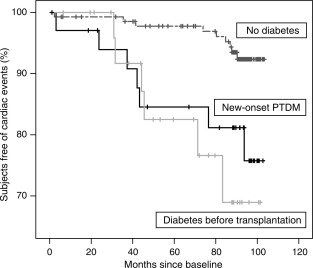 Hjelmesaeth et al. Kidney Int 69(3):588–595
PTDM - Aanbevelingen
Onderscheid voorbijgaande posttransplantatie hyperglycemie van de diagnose posttransplantatie diabetes mellitus

Screening: glucosewaarden nuchter en postprandiaal, HbA1c 

Screening dient bij alle patiënten zonder DM te gebeuren 
Wekelijks eerste 4 weken na NTx: glucosewaarden 
3-maandelijks:  glucose (evt HbA1c) gedurende het eerste jaar na transplantatie
Nadien jaarlijks: glucose en HbA1c
Bij verhogen van de dosering van corticosteroïden, of van calcineurine remmers en mTOR-remmers
PTDM - Aanbevelingen
Streefwaarden: HbA1c waarde van ≤ 53 mmol/mol  (conform MDR CNS)
tenzij:	- hoog risico op hypoglycemie, andere comorbiditeit of een beperkte 				levensverwachting. 
		- ouder dan 70 jaar, diabetesduur < 10 jaar: streefwaarde ≤ 58 mmol/mol 			Bij diabetesduur ≥ 10 jaar: ≤ 64 mmol/mol 

Gebruik een immunosuppressief regime met de beste uitkomst voor patiënt en transplantaatoverleving ongeacht het risico op posttransplantatie diabetes mellitus

Gebruik andere strategieën voor preventie en behandeling van posttransplantatie diabetes mellitus
PTDM - Aanbevelingen
Behandeling
Postoperatief hyperglycemiëen: insuline

PTDM: 
Metformine 
Sulfonylureumderivaten (SU derivaten)
GLP-1 receptorantagonisten
Dipeptidyl peptidase-4 remmers (DP-4 remmers)
? Sodium-glucose co-transporter type 2-remmers (SGLT2-remmers) 
Insuline
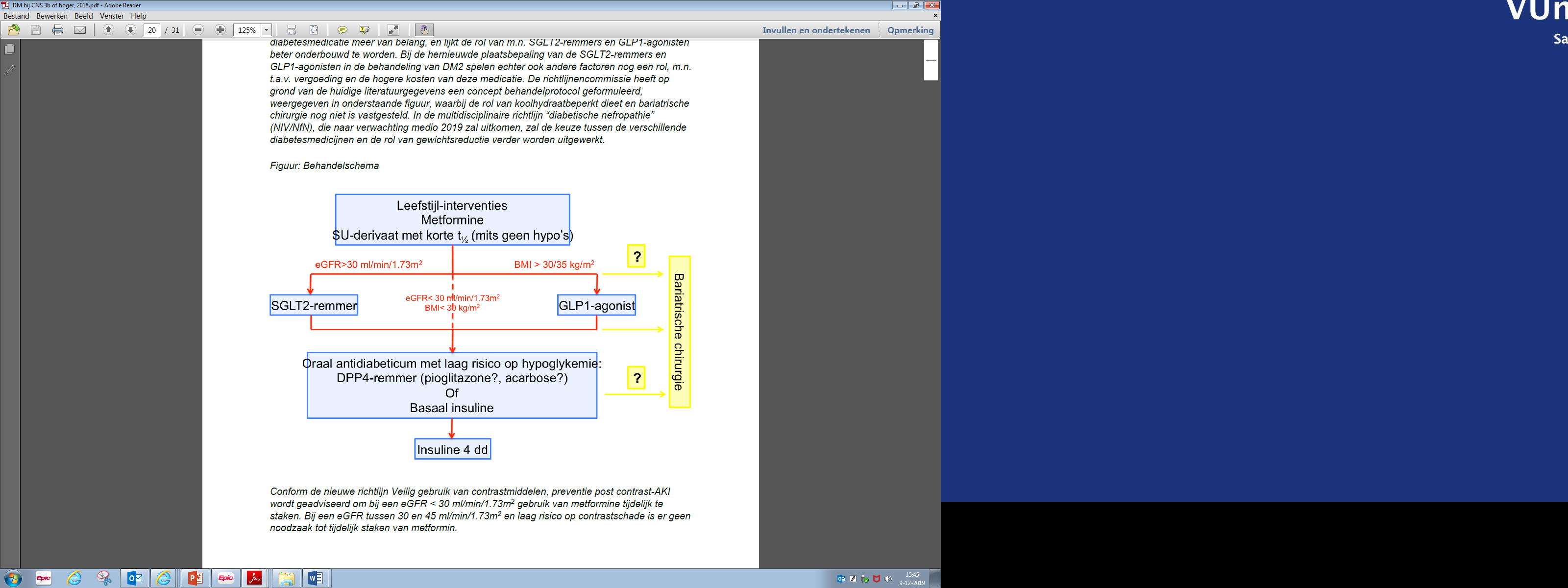 ?
Behandelschema afkomstig uit Richtlijn Behandeling van patiënten met DM en CNS st ≥ 3B, NfN
Dyslipidemie
Cholesterolverlagende therapie vermindert cardiovasculaire events in de algemene populatie en bij chronische nierschade 1,2,3

Bij Ntx relatie tussen lipidenwaarden en cardiovasculaire events minder duidelijk

Geschatte incidentie dyslipidemie 1 jr na Ntx > 50%4
Hoge pre-existente prevalentie van cardiovasculaire risicofactoren
Immunosuppressiva: corticosteroïden, ciclosporine en mTOR remmers





1Baigent et al. Lancet 2005;366:1267-78, 2Sever et al. Lancet 2003;361:1149-1158, 3Baigent et al. Lancet 2011;377:2181-92
4Mathis et al. AJHP 2004;61:565-85; 86-7
Effect statine na NTx op CVD – ALERT studie
Holdaas et al. Lancet 2003;361:2024-31
Dyslipidemie - Aanbevelingen
Meting:		Nuchter lipidenspectrum evt hh na wijzigen immunosuppressiva

Statine:		Iedereen, tenzij BMI < 28 kg/m2 en/of een totaal cholesterol        			< 5,5 mmol/l  (conform MDR CNS)
Streefwaarde: 		Geen (conform MDR CNS)
Behandeling:	
Statine (cave interacties)
? Ezemtibe
? PCSK-9 remmers (geen data)
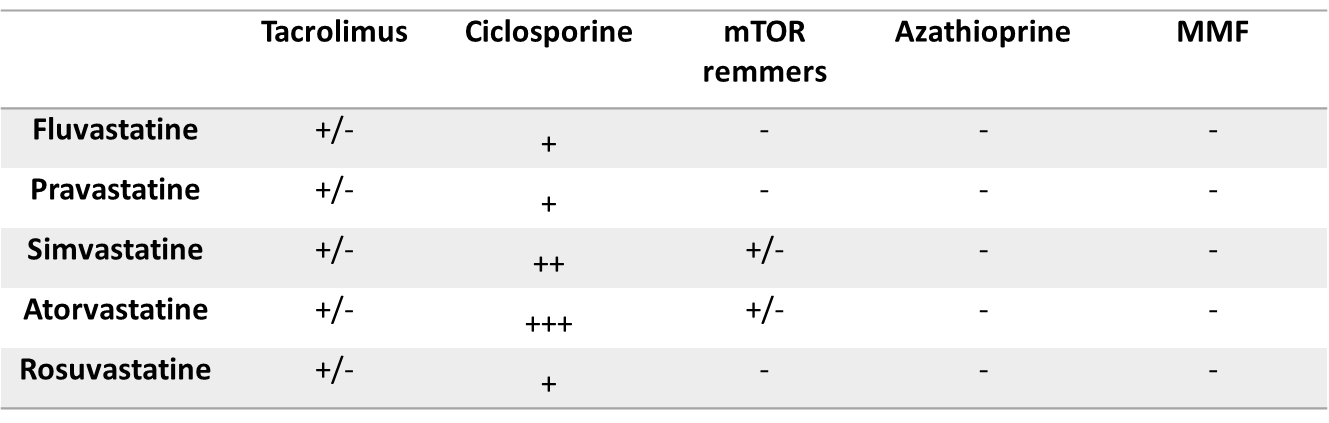 Met dank aan
Landelijk Overleg Nier Transplantatie (LONT)
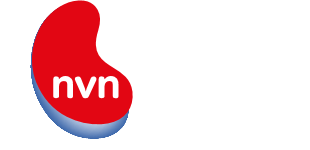